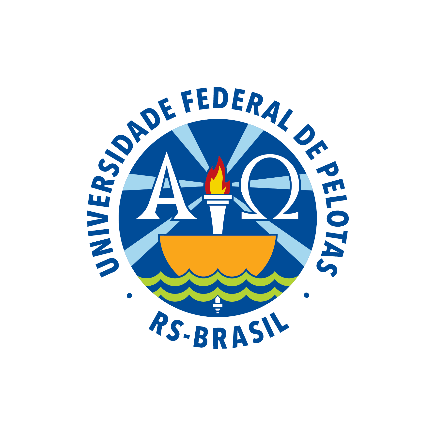 UNIVERSIDADE ABERTA DO SUS
                            UNIVERSIDADE FEDERAL DE PELOTAS
                          Trabalho de Conclusão de Curso
Melhoria da atenção à saúde dos usuários com Hipertensão Arterial Sistêmica e/ou Diabetes Mellitus, na UBS Vila São Bernardo, Luis Gomes-RN

Autor: Osmel A. Martinez Estupinan
Orientador: Pablo Viana Stolz
Introdução
No Brasil, as doenças cardiovasculares representam importantes problemas de saúde pública, pois é a primeira causa de morte no país.

 A Hipertensão Arterial Sistêmica e a Diabetes Mellitus , constituem–se os mais importantes fatores de risco das doenças cardiovasculares. 

 A Estratégia de Saúde da Família  configura-se em elemento chave no desenvolvimento das ações, através de uma equipe multidisciplinar que atua na promoção de saúde, prevenção e reabilitação de doenças e agravos mais frequentes
O município de Luís Gomes esta localizado no estado de Rio Grande do Norte.

 Tem uma população de 10.000 habitantes (IBGE, 2010)
 Hospital Municipal com atendimento de urgência, emergências, ambulatorial e internação. 
 Laboratório  Municipal para a realização de exames complementares.

  Farmácia Popular.
A UBS da Vila São Bernardo está situada em zona rural.

 A construção da UBS foi no ano 1976, atualmente está em reforma e ampliação.

 Tem uma população de 1.766 habitantes.

  A equipe de trabalho está formado por um médico, uma enfermeira, um técnico em enfermagem, cinco agentes comunitários de saúde, uma secretária uma auxiliar de limpeza.
Situação programática antes da intervenção
O cadastramento dos usuários hipertensos e diabéticos era falho.

 O registro e atualização destes não acontecia com sistematicidade.

  A avaliação de risco cardiovascular geralmente não era ofertada a todos ao usuários.
 As orientações sobre educação em saúde não eram realizadas adequadamente.
 Não realizavam corretamente a indicações dos exames de acordo com o protocolo do Ministério da Saúde.
O controle adequado dos hipertensos e diabetes deve ser prioridade da APS, a partir do princípio de que o diagnóstico precoce, o bom controle e o tratamento adequado dessas afeções são essenciais para diminuição dos eventos cardiovasculares, sendo o motivo para realizar nossa intervenção e atingir o objetivo principal:Melhorar a atenção à saúde dos usuários com Hipertensão Arterial Sistêmica e/ou Diabetes Mellitus, na UBS Vila São Bernardo, Luís Gomes-RN.
Objetivo 1. Ampliar a cobertura a hipertensos e/ou diabéticos
Meta 1.1. Cadastrar 80% dos hipertensos da área de abrangência no Programa de Atenção à Hipertensão Arterial e Diabetes Mellitus da unidade de saúde.
Figura 2. Cobertura do programa de atenção ao diabético na unidade de saúde.
Fonte: Planilha de coleta de dados 2015
Figura 1: Cobertura do programa de atenção ao hipertenso na unidade de saúde.
Fonte: Planilha de coleta de dados 2015
Objetivo 2. Melhorar a qualidade da atenção a hipertensos e/ou diabéticos.
Meta 2.1. Realizar exame clínico apropriado em 100% dos hipertensos e/ou diabéticos
Figura 3: Proporção de hipertensos com os exames complementares em dia de acordo com o protocolo.
Fonte: Planilha de coleta de dados 2015.
Figura 4: Proporção de diabéticos com os exames complementares em dia de       acordo com o protocolo.
Fonte: Planilha de coleta de dados 2015.
Objetivo 3. Melhorar a adesão de hipertensos e/ou diabéticos ao programa.
Meta 3.1. Buscar 100% dos hipertensos faltosos às consultas na unidade de saúde conforme a periodicidade recomendada.
Com relação a este indicador, não tivemos hipertensos nem diabéticos faltosos, pois todas as consultas agendadas para aqueles usuários com algum tipo de dificuldade, realizamos na casa do mesmo.
Objetivo 4. Melhorar o registro das informações.
Meta 4.1. Manter ficha de acompanhamento de 100% dos hipertensos e /ou diabéticos cadastrados na unidade de saúde.
Nesta meta, conseguimos manter a adequadamente a ficha de acompanhamento em 100% durante os três meses da nossa intervenção.
Objetivo 5. Mapear hipertensos e diabéticos de risco para doença cardiovascular.
Meta 5.1. Realizar estratificação do risco cardiovascular em 100% dos hipertensos e diabéticos  cadastrados na unidade de saúde.
Proporção de hipertensos com estratificação de risco cardiovascular por exame clínico em dia.
Fonte: Planilha de coleta de dados 2015.
Proporção de diabéticos com estratificação de risco cardiovascular por exame clínico em dia.
Fonte: Planilha de coleta de dados 2015.
Objetivo 6. Promover a saúde de hipertensos e diabéticos.
Meta 6.1. Garantir orientação nutricional sobre alimentação saudável a 100% dos hipertensos e/ou diabéticos
Esta ação foi desenvolvida com 100% dos nossos hipertensos e/ou diabéticos durante todos os três meses. Todos receberam orientações sobre as necessidades calóricas e sobre o adequado consumo de alimentos para uma dieta adequada segundo as suas necessidades.
A realização da intervenção e seus resultados são frutos do trabalho e articulação da nossa equipe, o trabalho desenvolvido em palestras com participação dos grupos  de HIPERDIA, visitas domiciliares e as avaliações dos usuários foi decisiva na aceitação da comunidade com nosso trabalho, sendo hoje o mesmo parte da rotina da UBS.
O trabalho em equipe foi essencial para a realização das ações propostas pelo estudo. A maioria dos membros da equipe foi participativo nas ações desenvolvidas e conseguimos unir mais a nossa equipe favorecendo o nosso trabalho.
Para o serviço foi de muita importância, conseguimos envolver todos os profissionais da equipe nas atividades de atenção ao programa de hiperdia e viabilizamos o atendimento de qualidade aos usuários. 

Para a comunidade,  teve um impacto muito grande, no entanto a percepção destes ainda é pouca. Por enquanto o atendimento destes grupos de usuários está garantido na nossa UBS.
Hoje nós estamos conseguindo:
 
 Agendar consultas aos usuários faltosos .
 Incluir a aferição da circunferência braquial e da cintura na triagem.
 Realizar  glicoteste quando temos material disponível.
Orientar a periodicidade das consulta
Realizar o  exame clínico adequado .
Realizar a avaliação de risco cardiovascular .
Prescrever os exames laboratoriais. 
Realizar atividades com os grupos de hiperdia com a equipe do NASF
O projeto pedagógico do curso está orientado na preparação de sólidos conhecimentos e práticas habituais na Atenção Primaria de Saúde. Hoje agradeço ao grupos de Professores que estimularam constantemente na sua realização e culminação, sinto uma grande responsabilidade pelos conhecimentos aqui adquiridos, os quais já foram compartilhados com o resto da equipe e serão o sal para dar gosto a nosso trabalho, para ter um abordagem integral da Saúde Pública no Brasil e continuar oferecendo uma maior qualidade no atendimento na ESF.
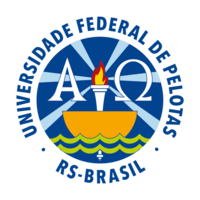 MUITO OBRIGADO
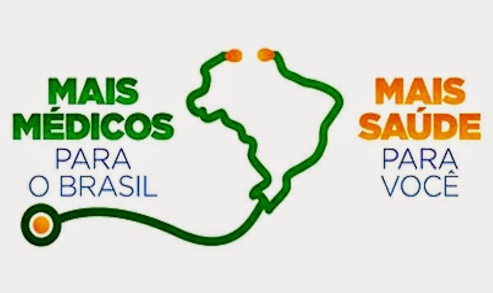 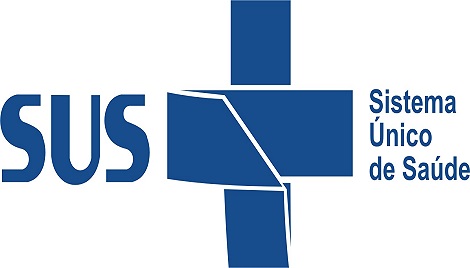